Игры и упражнения для развития детей дошкольного возраста.
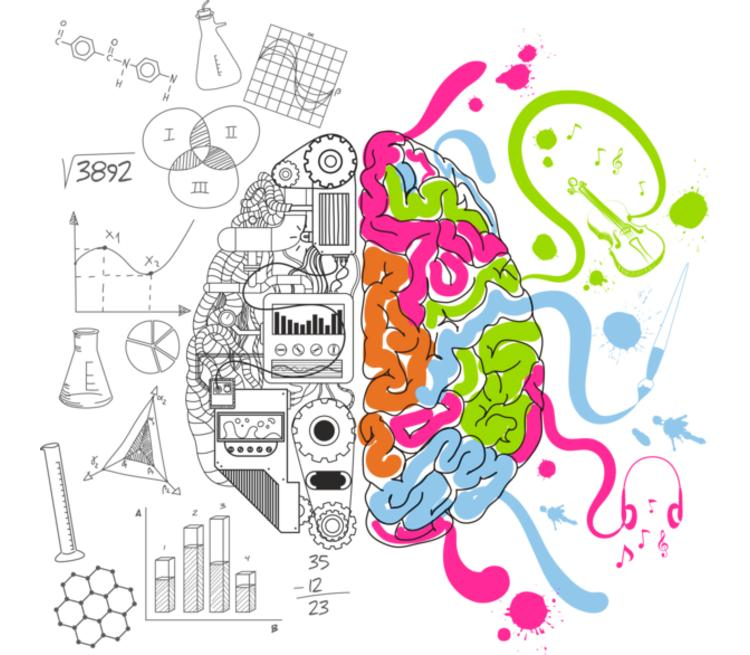 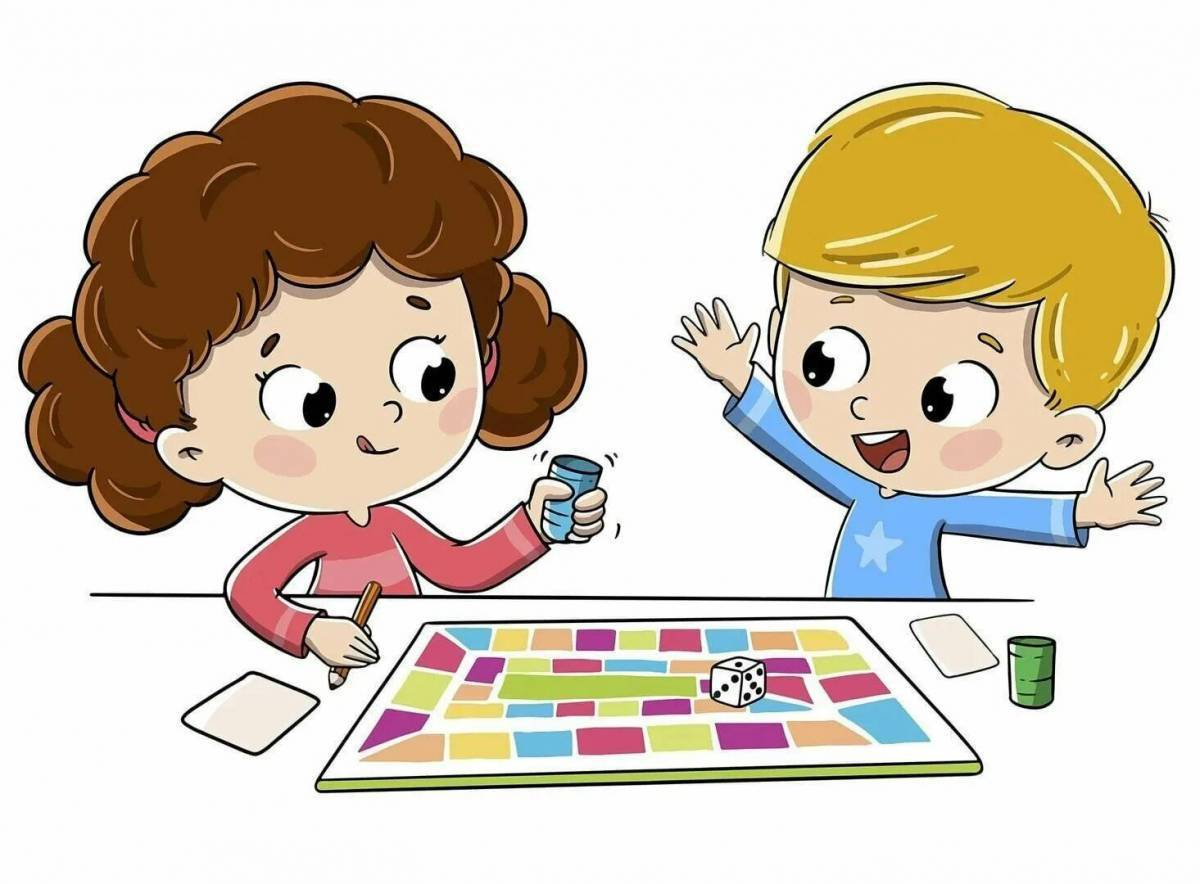 Подготовила:
Педагог-психолог МДОАУ 104 
Муртазина Ж.Б.
Ребенок с момента рождения до 7 лет осваивает опыт многих поколений, приобретает навыки, которые человечество формировало в течение тысячелетий. Он по таланту не уступает взрослому, а порой и превосходит его. Именно в дошкольном возрасте ребенок начинает осознавать себя как часть мира, формирует целостное представление о самых разных вещах. 
Давайте, вспомним крылатое выражение Дети -это наши цветы жизни!

И сегодня мы  представим способности вашего ребенка в образе цветка. 

Этот цветок созреет и распустит свои прекрасные лепестки только при определенных условиях:

 Нужен свет, а это свобода действий и энергия.
 Нужна влага, а в нашем случае это «полив живой и золотой водичкой», то есть комфортная среда, материальные и моральные вложения в развитие и образование ребенка. 
 И еще одно важное условие тепло – это любовь во всех ее проявлениях. 
Сегодня мы постараемся раскрыть все лепестки нашего цветка, а значит, узнаем какие стороны ребенка необходимо развивать, чтобы он вырос самым, самым...
Первый лепесток – сенсорные способности и способности к наглядному моделированию. 
Сенсорные способности помогают ребенку познавать окружающий мир и самого себя через сенсорные эталоны. 
Сенсорные эталоны дошкольника – это эталоны цвета, то есть семь цветов спектра и их оттенки по светлоте и насыщенности; эталоны формы – геометрические фигуры и эталоны величины – метрическая система мер.
Чтобы развивать сенсорные способности ребенка применяются такие игры как:   «Нарисуй или собери радугу», «Разложи предметы по цветам, по формам, по размеру», «Пирамиды» и «Коробки форм».
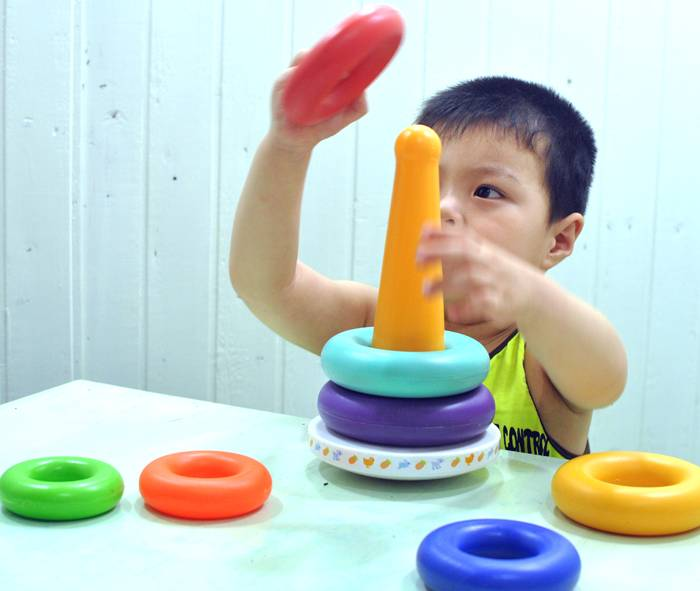 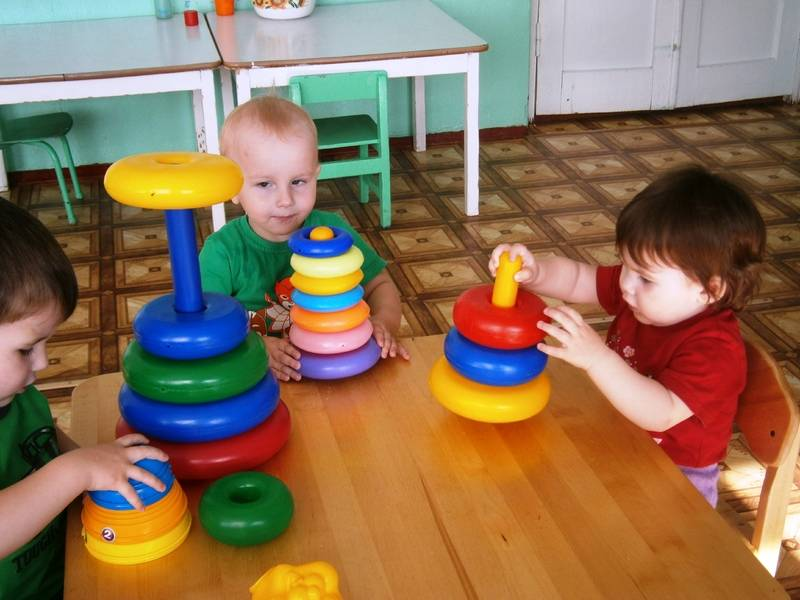 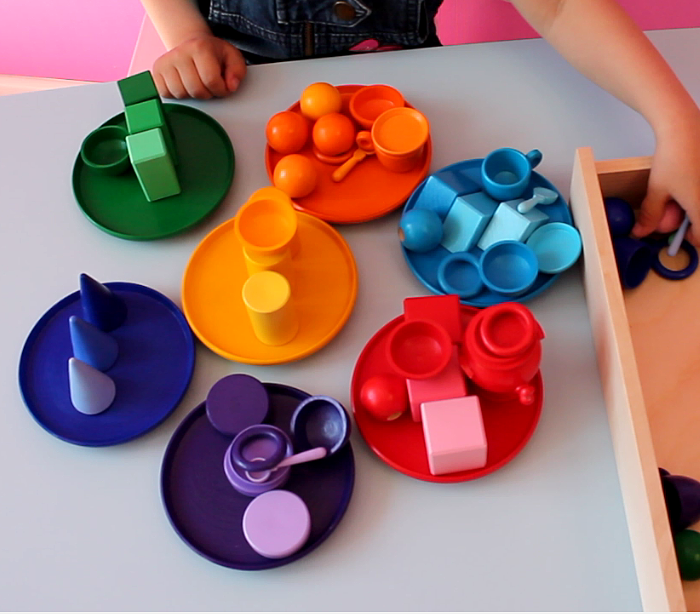 Чтобы ребенок не только воспринимал звуки, формы и цвета по отдельности, развивайте способности к наглядному моделированию. Модели и конструкторы помогут ребенку развивать воображение, логическое мышление и пространственное восприятие. 
Играйте дома, например, в «строителя», кубики, конструктор или пазлы, разрезные картинки.
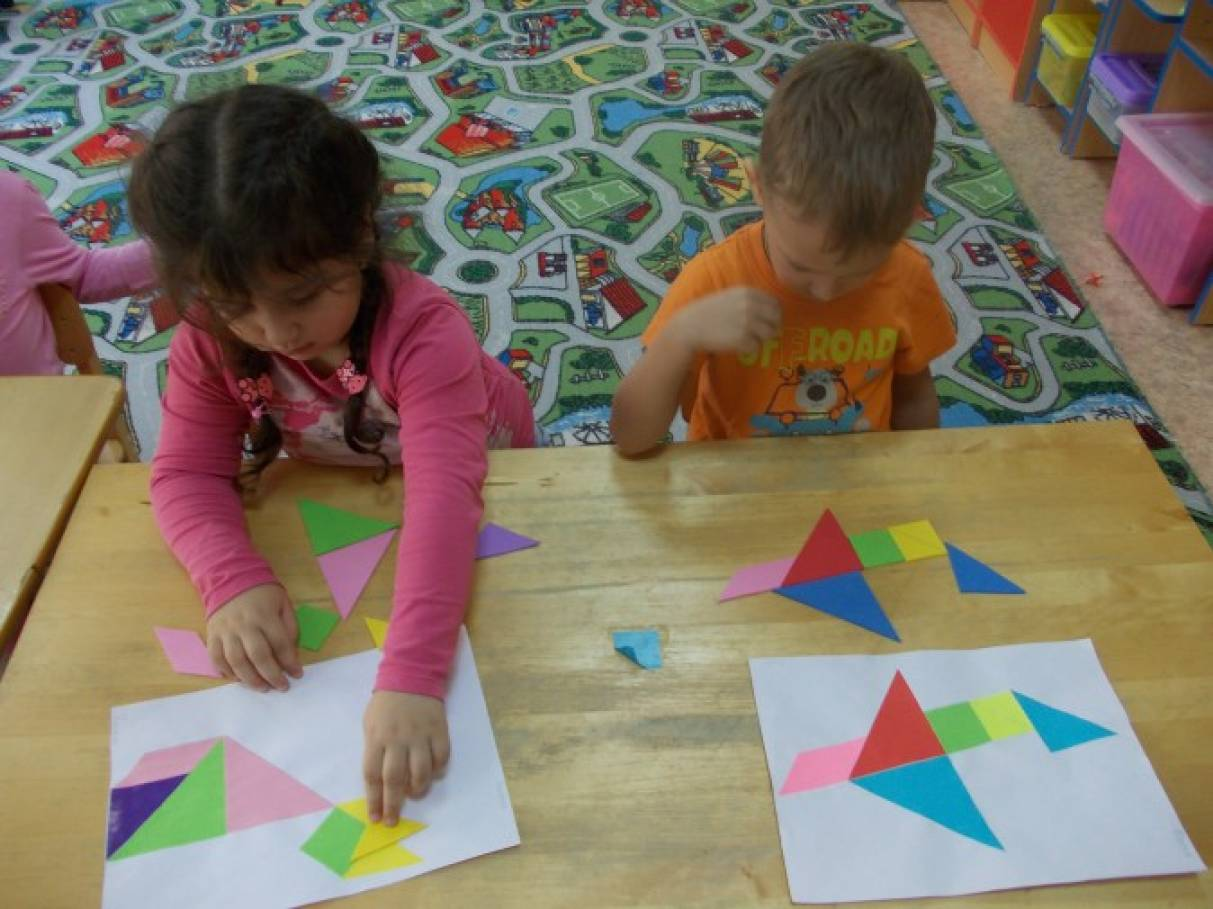 Второй лепесток – моторные способности: общая и тонкая моторика.
В дошкольном детстве мы особую роль уделяем развитию крупной и мелкой моторики ребенка. 
Например, вместе занимаемся спортом, проводим утреннюю гимнастику, плавание, организуем прогулки на свежем воздухе. 
Для развития мелкой моторики можно использовать шнуровки, нанизывание бус, лепку, рисование, суджок.
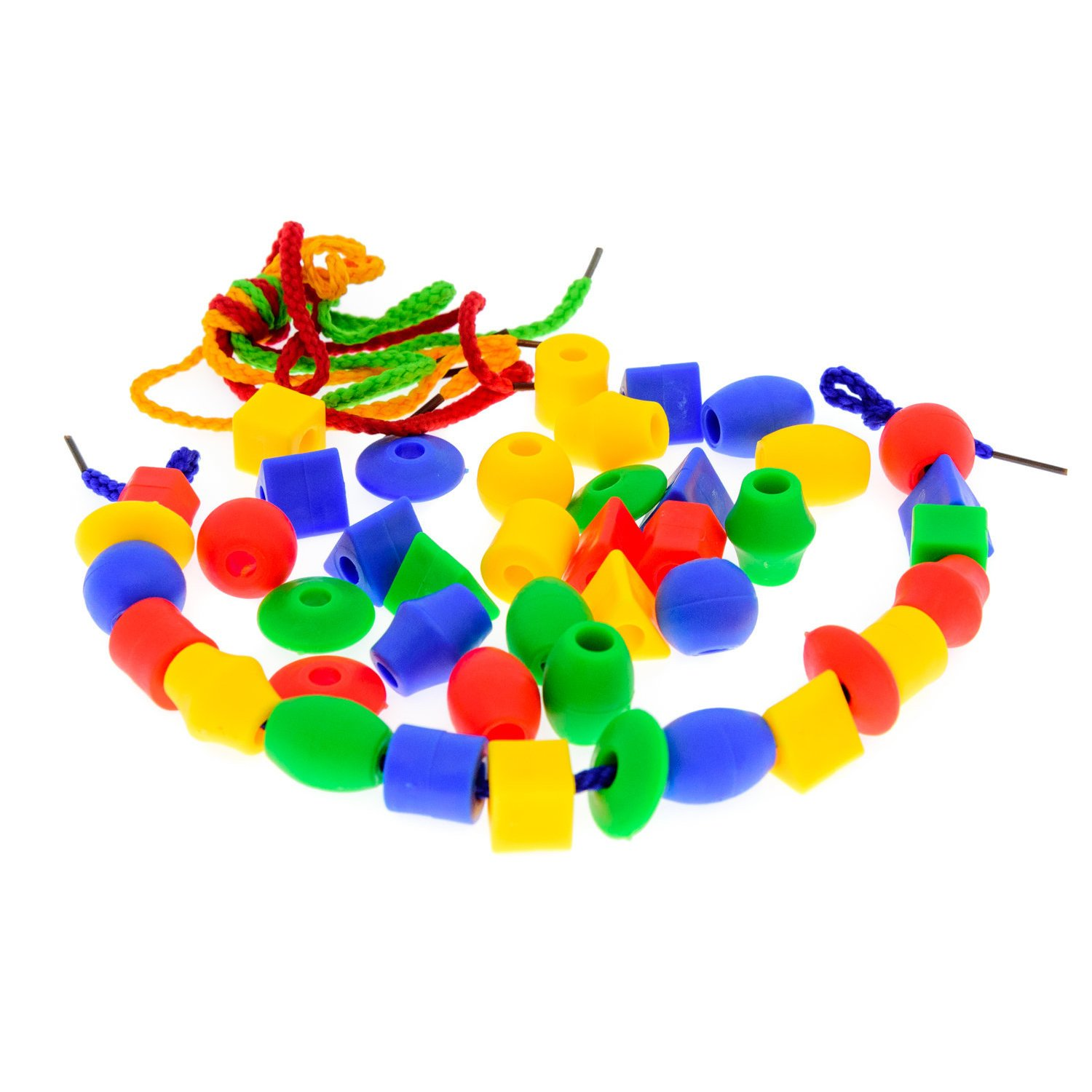 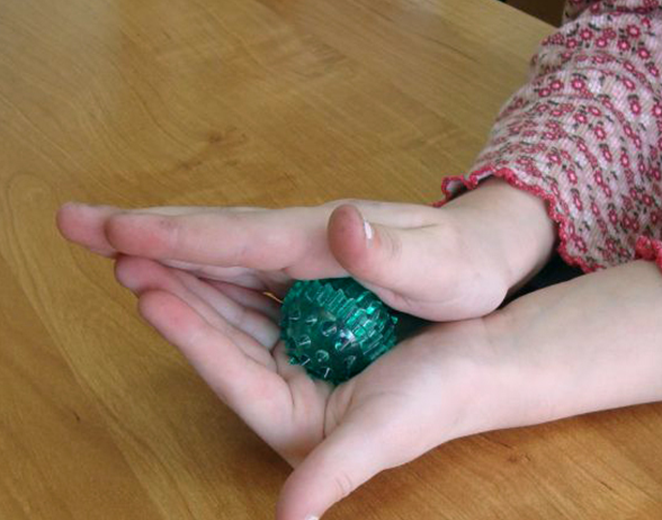 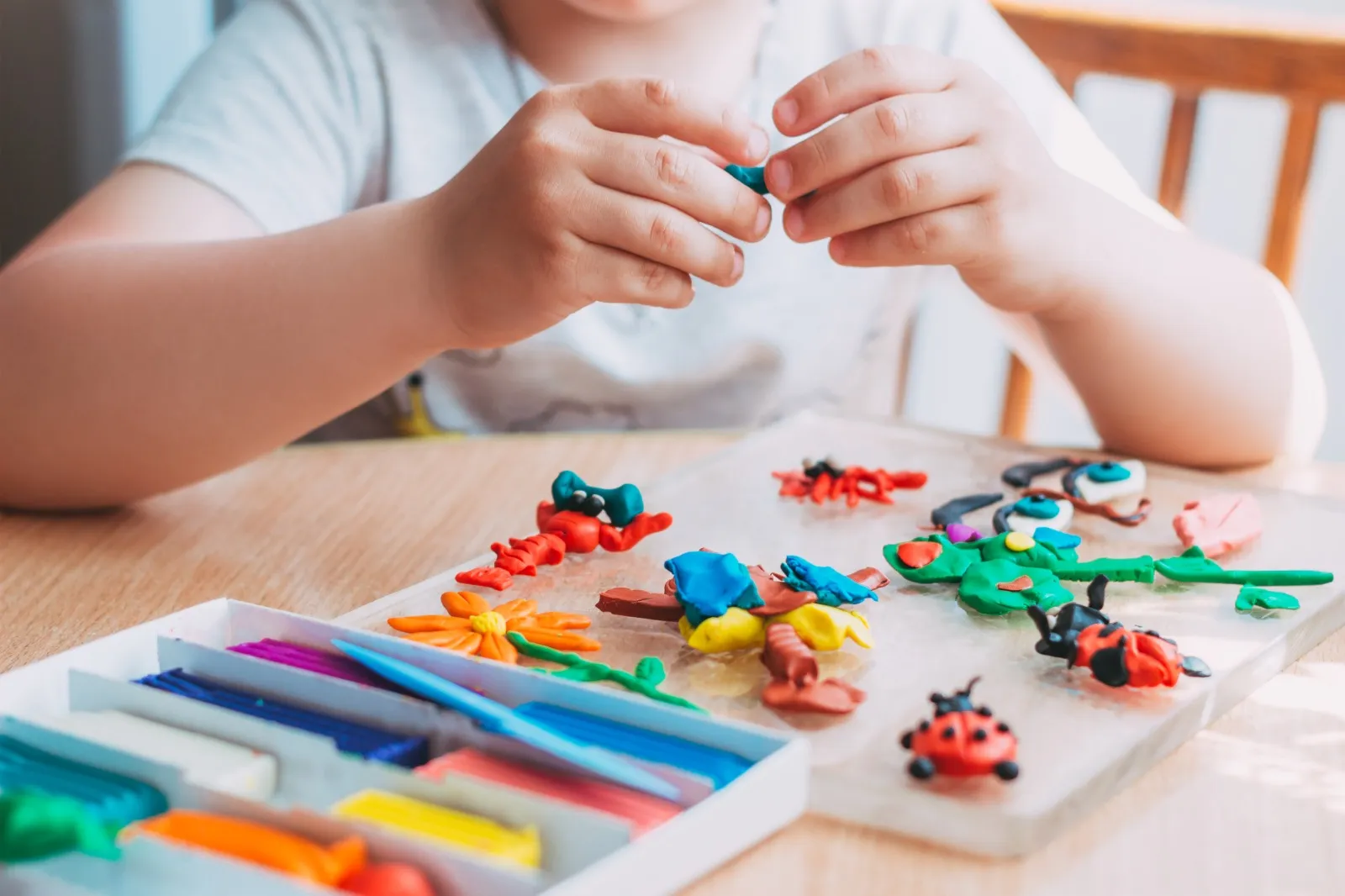 Используйте игры, которые требуют разных движений рук. 
Еще очень полезными упражнениями для развития двигательных способностей и межполушарного взаимодействия является кинезиологическая гимнастика.
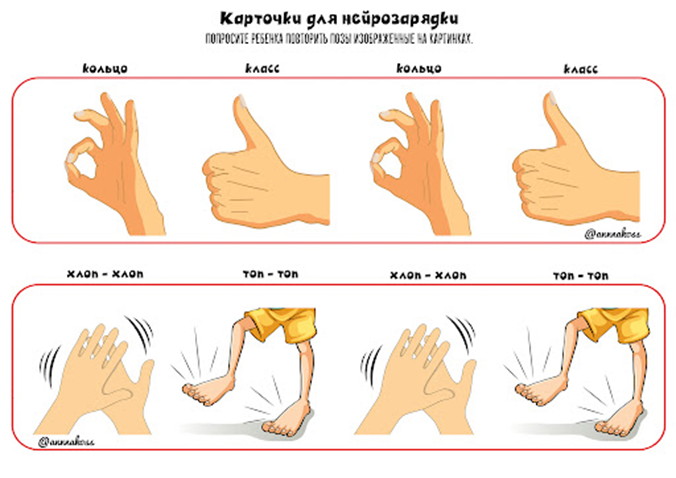 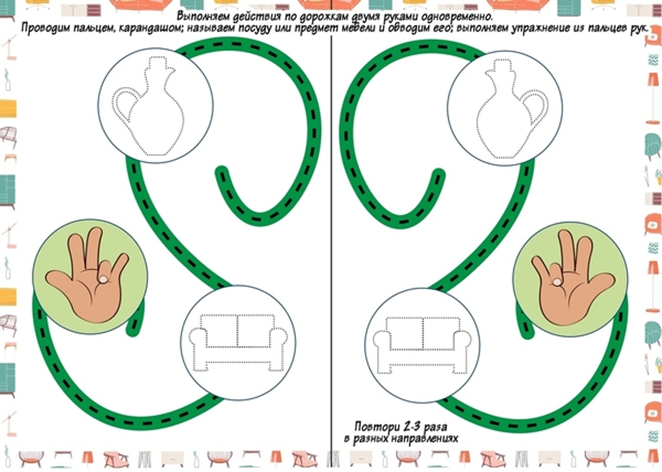 Третий лепесток – творческие способности.
Творческие способности помогают понять мир вокруг, придумать нестандартные решения задач. О том, как легко подавить в ребенке творческие способности, рассказала в своем стихотворении «Маленький мальчик» Хелен Бакли. Предлагаю вам послушать его в прозе как небольшую притчу по мотивам стихотворения. 
	Жил-был маленький мальчик. Однажды семья мальчика переехала в новый город, и ему нужно было ходить в новую большую школу. В школе было множество коридоров и комнат. Мальчику очень хотелось исследовать их, хотя он и боялся заблудиться. Но учительница показала ему прямой путь от входа до класса, и мальчик больше не боялся и не ходил по школе. В первый день учительница предложила детям нарисовать красивый пейзаж. Мальчик любил рисовать природу: он мог нарисовать лес рядом с городом, речку, горы, море. Он достал кисти, краски и приготовился творить. «Подожди, – сказала учительница, – я же не сказала, что мы будем рисовать. Мы будем рисовать поляну рядом с нашим школьным двором.» Горы или море нравились мальчику гораздо больше поляны с большой березой и парой кустов шиповника. Но мальчик не стал спорить и нарисовал поляну. На следующий день дети лепили из пластилина. Мальчик очень любил лепить, особенно, собак. Но учительница сказала, что сегодня они будут лепить кошку и даже поставила на свой стол толстую фарфоровую кошку для образца. И мальчик слепил кошку. Так прошел год. Мальчик постепенно стал думать, что не так уж он и хочет лепить собак, да и зачем рисовать далекие пейзажи, если рядом всегда есть красивая школьная поляна. Родители мальчика снова переехали, и он пошел в другую школу. В этой школе никто не показал ему прямой дороги до класса, мальчик заблудился и ужасно расстроился. Тут его нашла учительница и привела в класс. Первым уроком было рисование и детям предложили нарисовать пейзаж. Все начали рисовать. А мальчик сидел и смотрел на свой лист. «Почему ты не рисуешь?» – спросила учительница. «Но Вы не сказали, что рисовать», ответил мальчик. «Что хочешь! – ответила учительница. – Что тебе нравится больше всего? Горы или леса? А может, моря и реки?». И мальчик вспомнил, как хотел нарисовать море и волны, бьющиеся о скалы. А ребята из класса предложили проводить его до школьных дверей, чтобы он не заблудился, и по дороге ребята подружились. Новая школа очень понравилась мальчику!

Из этой притчи можно сделать выводы, что не стоит «убивать» шаблонами творческое начало в душе ребенка. Ведь через забавные, порой неуклюжие попытки творчества воспитывается умение мыслить самостоятельно, нестандартно. 

Сегодня вашему вниманию я предлагаю игру «Клякса». Уверена, что эта игра придется по душе вашим детям.
Четвертый лепесток – речь как средство общения и познания окружающего мира.
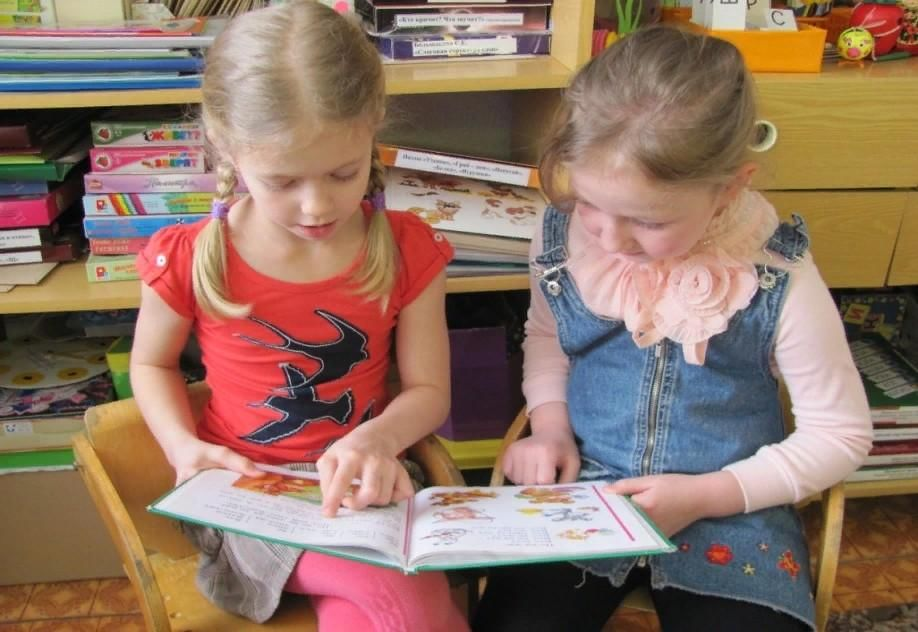 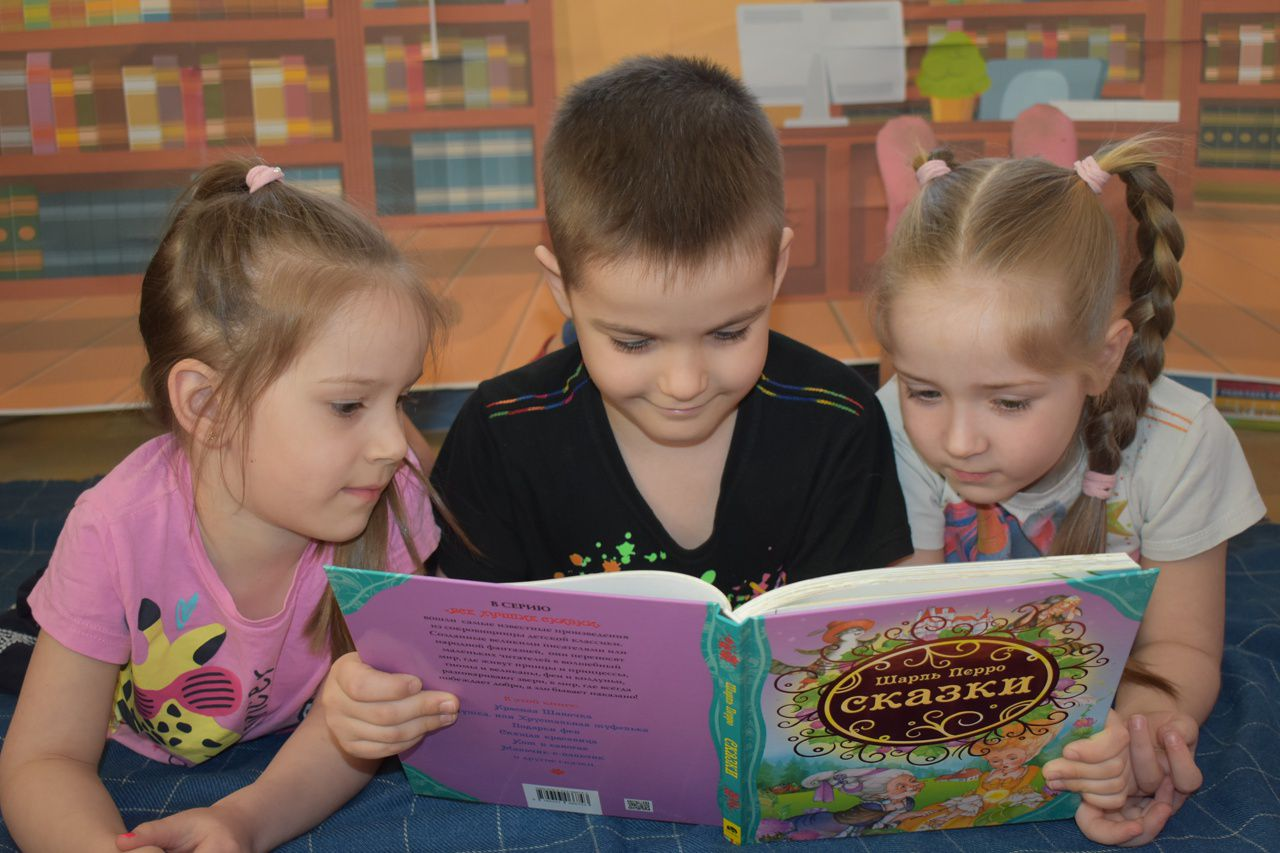 Пятый лепесток – эмоциональная устойчивость. Развитие эмоционально-волевой сферы. 
В современное время на одну из главных позиций развития человека психологи выдвигают развитие эмоционального интеллекта. Эмоциональный интеллект – это способность распознавать эмоции, намерения, мотивацию, желания свои и других людей и управлять этим. Навык помогает решать практические задачи и достигать поставленных целей в жизни и на работе. Люди с развитым эмоциональным интеллектом умеют договариваться с другими людьми, принимать решения и правильно реагировать на негативные ситуации. А значит, могут регулировать свои эмоции и поведение. 
Существует масса тренинговых упражнений и техник в этом направлении. А для детей наиболее подходящими будут занятия в спортивной секции, арттерапия, дыхательные упражнения, сказкотерапия, упражнения релаксационного характера и снятия психоэмоционального напряжения.
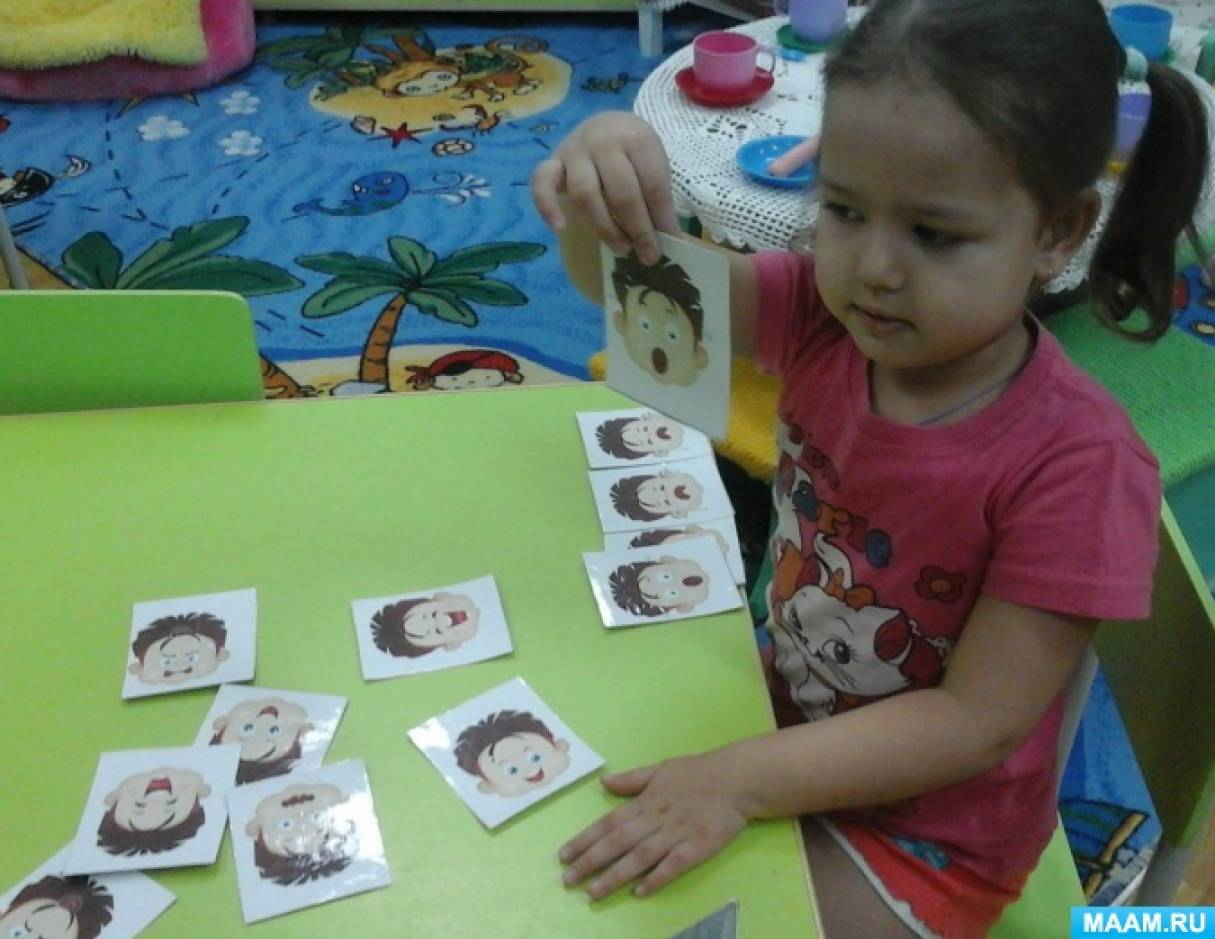 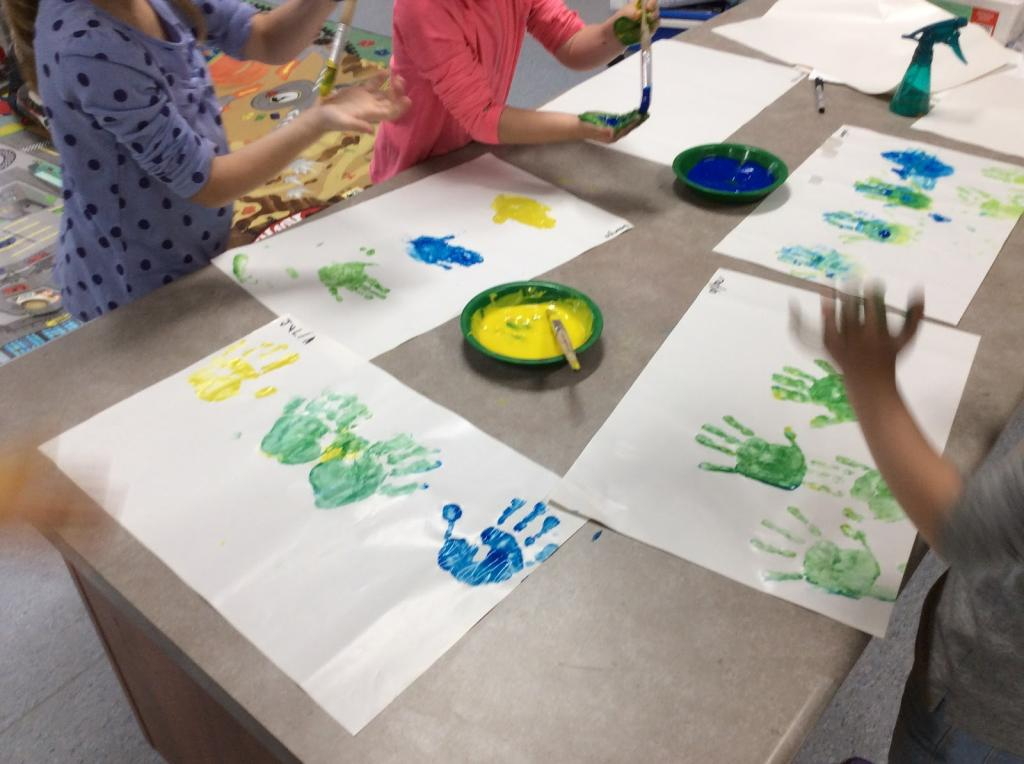 С самого раннего детства детям не нужно запрещать злиться или выражать негативные эмоции, а необходимо учить их социально принятым способам выражения гнева. 
Чтобы избавиться от злости, необходимы физические упражнения. Это дает выход энергии и тем плохим чувствам и мыслям, которые охватили человека.
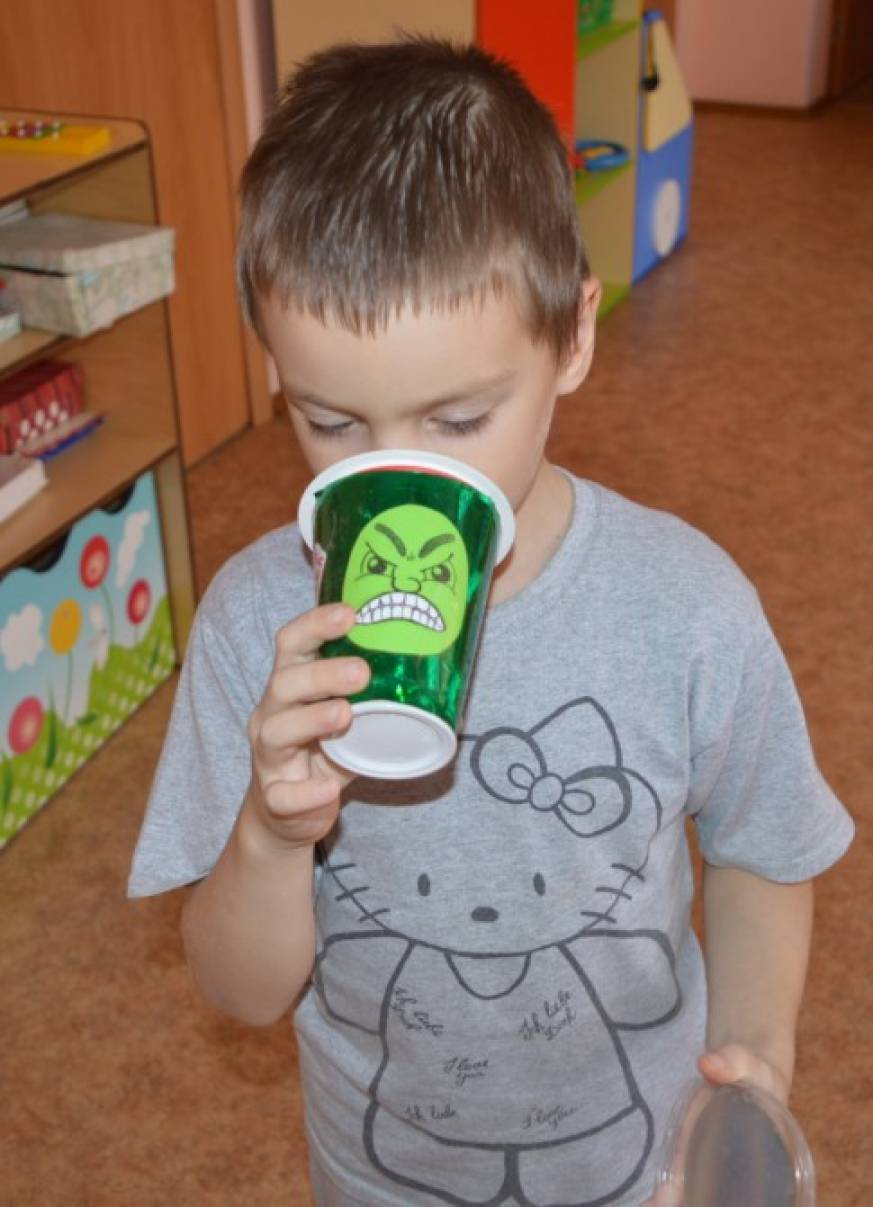 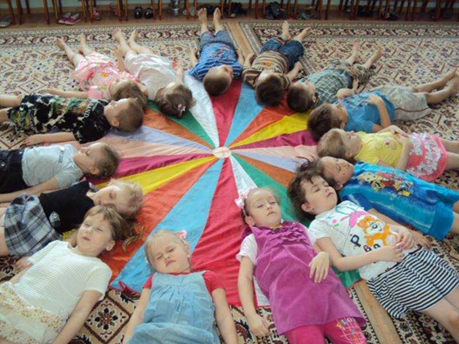 Вывод: мы с вами собрали все лепестки нашего цветка. И  теперь знаем , как помочь нашим детям стать успешнее. Спасибо вам, дорогие родители, что согласились прийти на наше занятие! Надеюсь, игры помогут вам весело и с пользой провести время с вашими детьми! До новых встреч!